Applied Computing Slideshowsby Mark Kellyvcedata.commark@vcedata.com
Records & files
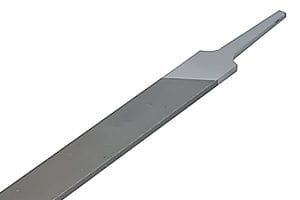 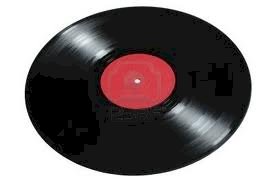 Contents
Data records
Random data files
Serial data files
Data records
Using variables to store data is not always convenient
E.g. PersonAge, PersonHeight, PersonMarried, PersonSurname
It’s more convenient in this case to use a structure to hold multiple pieces of related data
The structure is a container - think of  a suitcase –carry its contents in one hand instead of holding many separate items.
Defining a record
A record can contain a variety of data types – text, integer, real, boolean etc
Each variable in the record needs to be defined, e.g.
STRUCTURE person
PersonAge as Integer
PersonHeight as Single
PersonMarried as Boolean
PersonSurname as Text * 15
END STRUCTURE
Data Records
PersonSurname as Text * 15
Note that the maximum length of the text field must be specified so that storage space can be allocated without waste
The lengths of the other data types are already known by the compiler.
Important: every record is exactly the same length.
Accessing data in records
Person.height = 134.5
Person.surname = “Smith”
Person.weight += Person.weight + 2
Saving data records
Data records are saved to a special file format, called the random file
They are not plain text like serial files are, not human readable
Since every record is exactly the same length, when records are written end-to-end it’s easy to calculate where any particular record begins.
Reading random files
If each record is 9 bytes long…
Record 1 starts at byte 1
Record 2 starts at byte 10
Record 2 starts at byte 19
Etc.

i.e. record N start = 1+(N*recordlength)
Random files are fast!
“Random” means you can instantly access any record without having to read all of the records before it
Think of a CD, DVD, vinyl-record player – lift the read/write head and drop it where you want to read.
The other method
Compare this method to a cassette tape – to get to song 4 you have to wind all the way through songs 1, 2, and 3.
This is the serial file
Serial files
Serial files are not fixed in length.
Plain text – human readable
Great flexibility in record contents
Maximum lengths don’t have to be defined in advance
Data is not cut off if it’s longer than expected
Easy to code
But: cannot work out the starting point of a record
So: slower to access than random files.
CSV
CSV – comma separated values
Each line is a complete record
Each field in the record is delimited by quotation marks and separated by commas
Frequently used as a ‘universal’ data format, readable by all databases, spreadsheets
Random v Serial
“Fred”, “Smith”, “184.5”, “True”, “13 Wombatman Rd” 
“Di”, “Papacostasalopolopalopolous”, “200.4”, “False”, “1 Sharkfisher Lane” 
Notes:
	- Di’s surname is cut off in the random file because it was too long.
	- Wasted space in the random file
Summary
Records are fixed-length containers with a variety of related fields in them
Fixed length fields can be restrictive and to avoid cutting off data, need to make fields long – and waste space.
Records are saved to random files 
Fast access because can calculate the starting point of any record and jump to it instantly
Summary
Serial files are plain text, variable length
Human-readable, flexible, easy to code
Slow to access since you need to read all records between where you are and where you want to be
Applied Computing Slideshowsby Mark Kellyvcedata.commark@vcedata.com
These slideshows may be freely used, modified or distributed by teachers and students anywhere on the planet (but not elsewhere).

They may NOT be sold.  
They must NOT be redistributed if you modify them.